Сировинна та енергетична проблеми
Презентацію підготувала
учениця 10 класу:
Жернова Є.О.
1
2
Сутність проблеми
Це проблема надійного забезпечення людства паливом і сировиною. Обмеженість ресурсів та їх вичерпаність ставить людство перед необхідністю жорстокої економії енергії, використання нових ресурсозберігаючих технологій.
Шляхи вирішення:
3
Екстенсивний
Інтенсивний
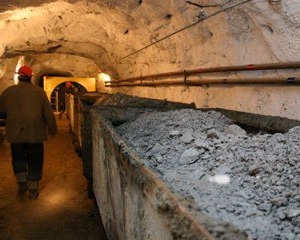 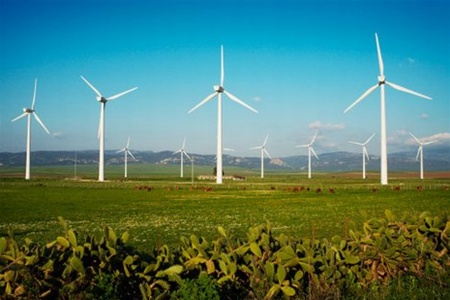 Екстенсивний
4
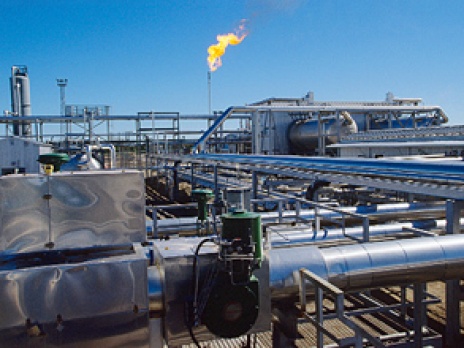 Екстенсивний шлях вирішення, що передбачає подальше збільшення видобутку енергоносіїв і абсолютне зростання енергоспоживання. Разом з тим ряд країн стикається з досягненням межі власного виробництва енергоносіїв, або з перспективою скорочення цього виробництва. Такий розвиток подій спонукає до пошуків способів більш раціонального використання енергоресурсів.
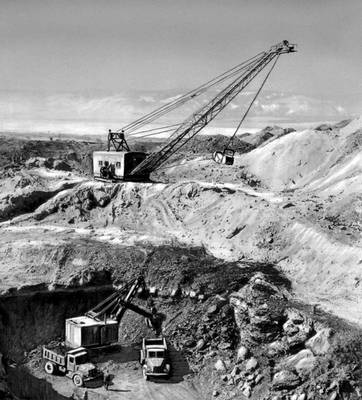 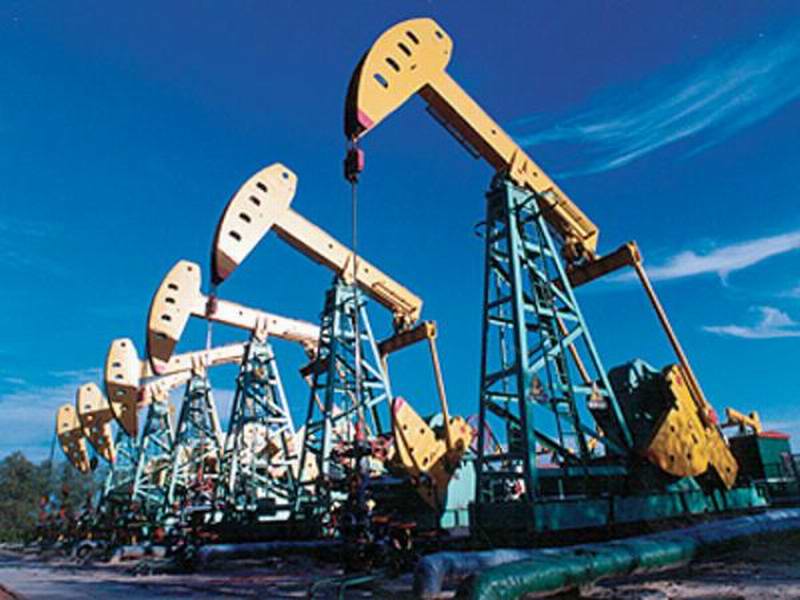 Інтенсивний
5
Інтенсивний шлях передбачає раціональне використання природних ресурсів. Можливо більш якісне використання вихідної сировини або використання більш продуктивних і безпечних джерел енергії, таких як:
Альтернативні джерела енергії
6
вітроенергетика
біопаливо
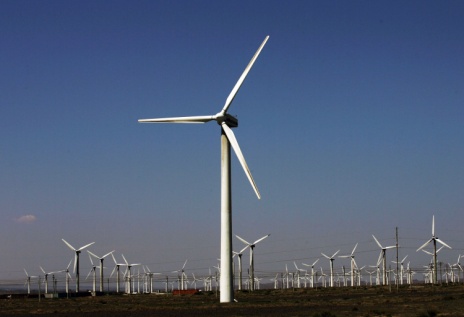 геліоенергетика
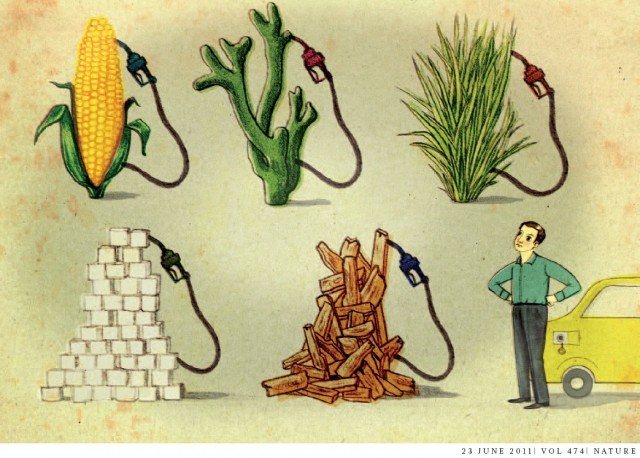 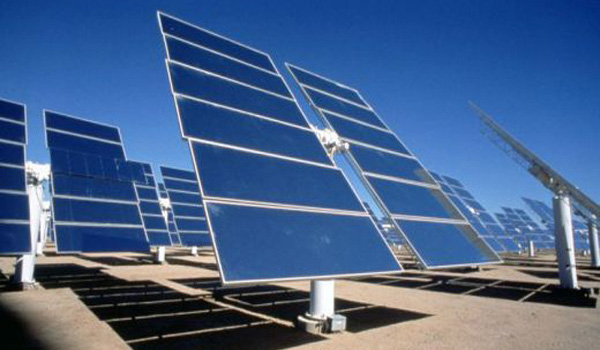 геотермальна енергетика
альтернативна гідроенергетика
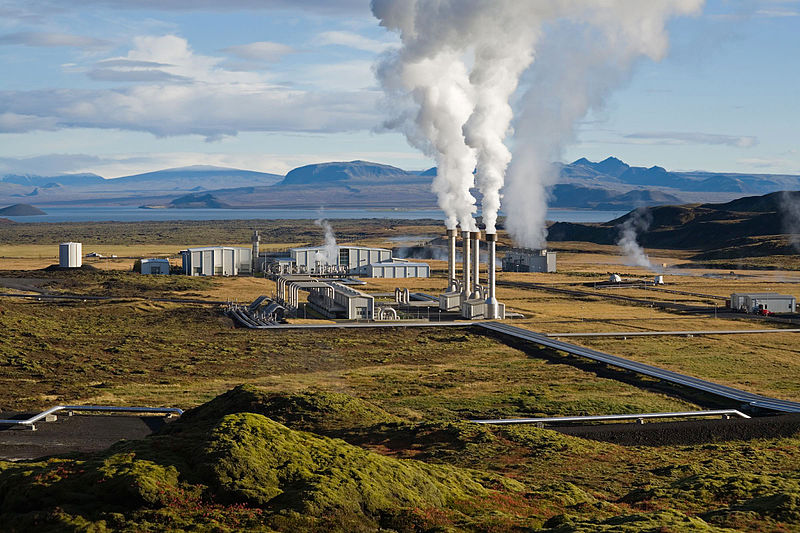 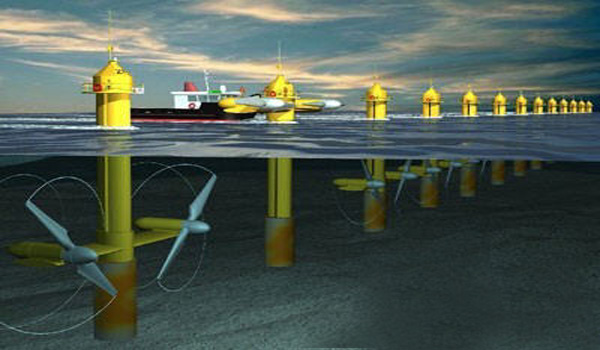 …
Висновок:
7
Необхідність впровадження альтернативних джерел енергії з кожним днем ​​стає все більш очевидною. У майбутньому ж людство буде попросту змушене перейти на більш раціональне використання природних ресурсів та видобутку енергії, що і вирішить енергетичну та сировинну проблеми.
8
Дякую за увагу!